RICH Simulation and Reconstruction Algorithm
Binlong Wang    Huibin Zhang     Qian Liu      
 Qingyuan Huang     Shiping Chen     Wenqian Huang

University of Chinese Academy of Sciences
FTCF2024，Hefei
Contents
Introduction
DLL Algorithm 
StandAlone Simulation
Work in OSCAR
Conclusion
RICH in STCF
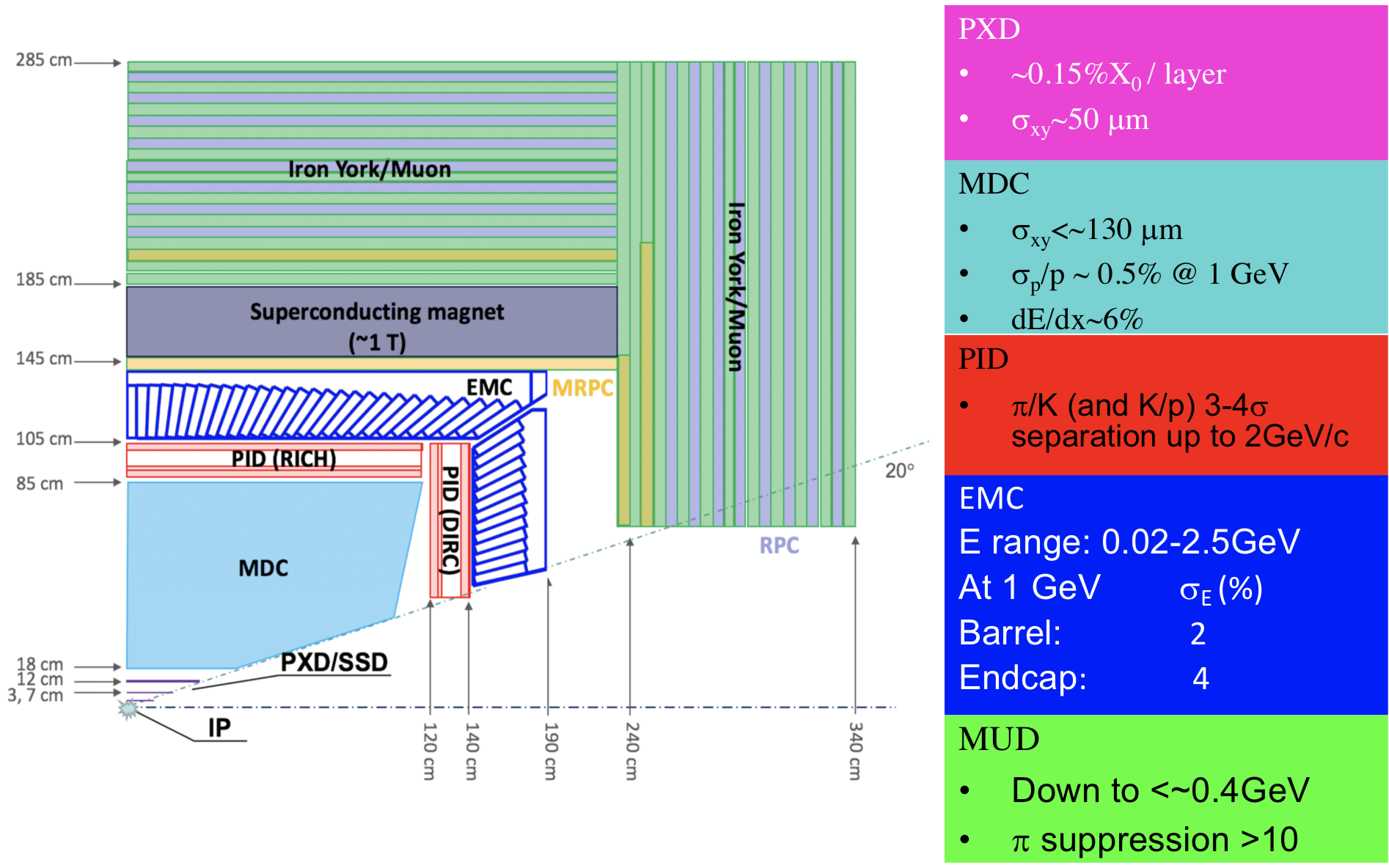 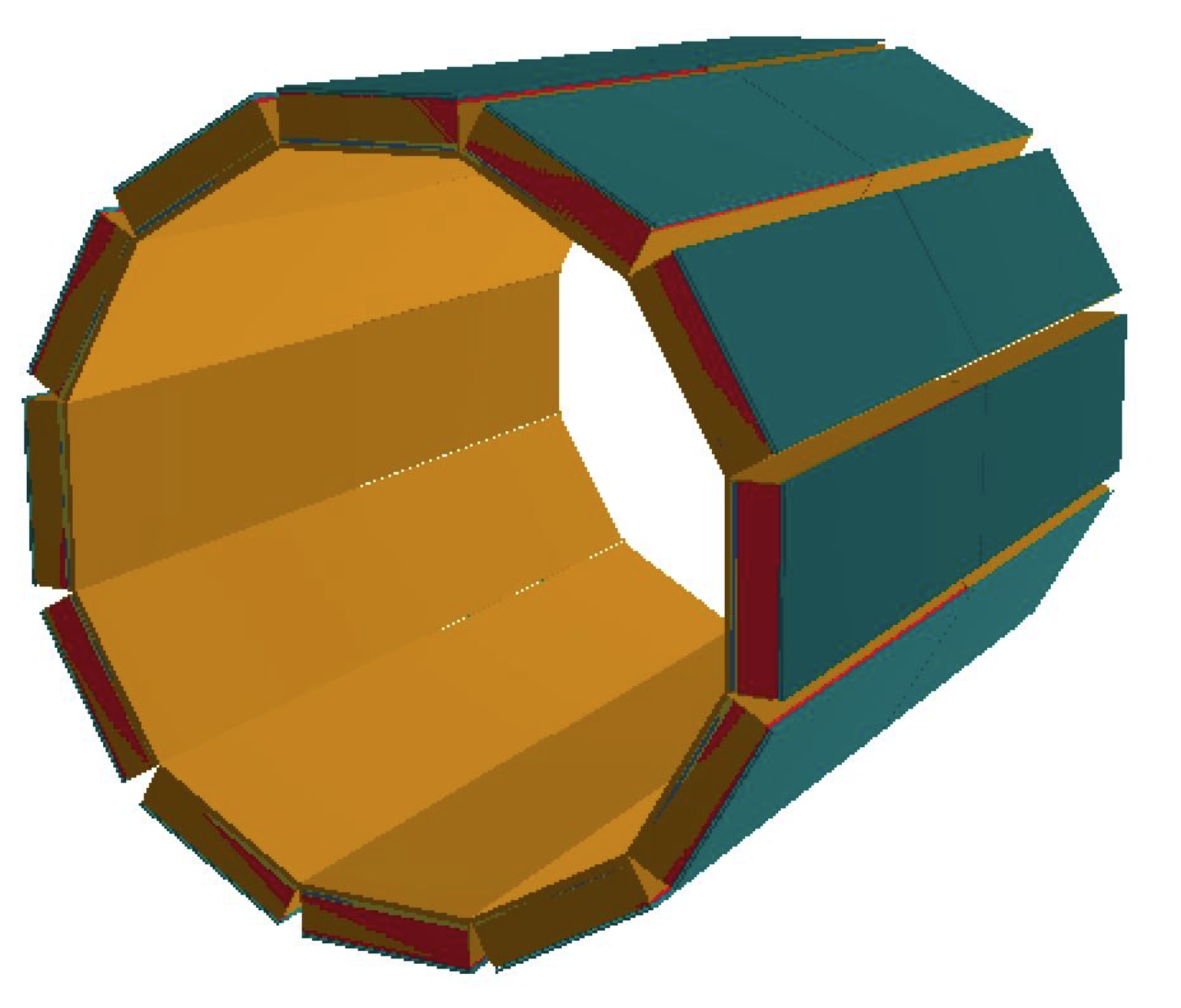 PIDB, 12 modules 
located between MDC and EMC
PID Requirements
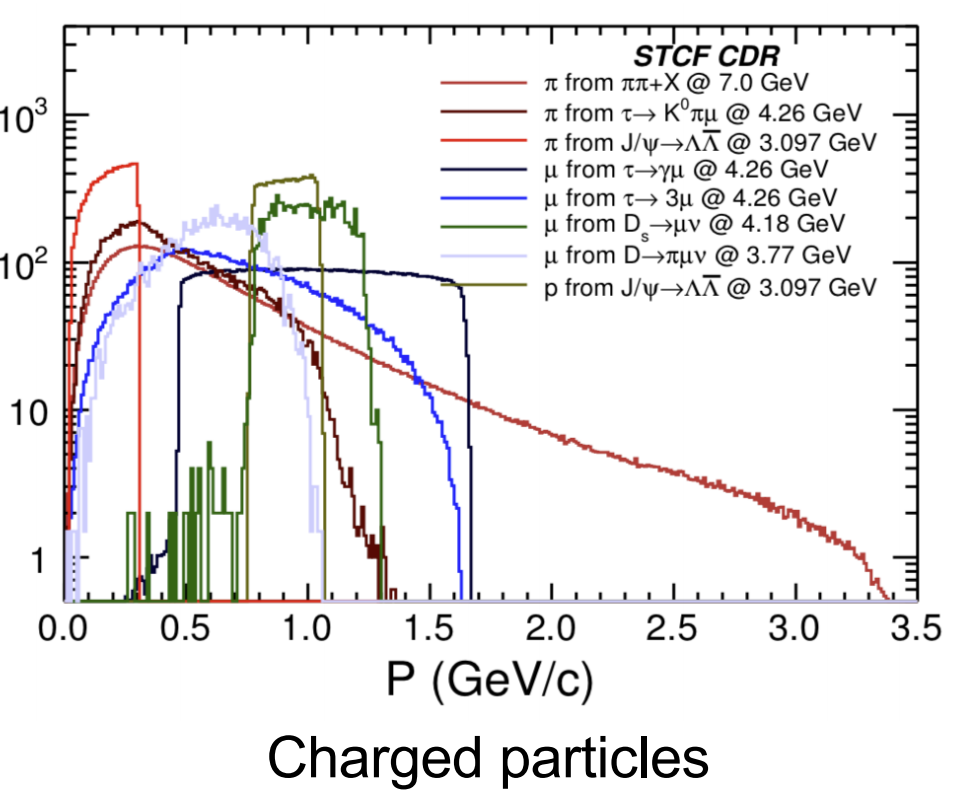 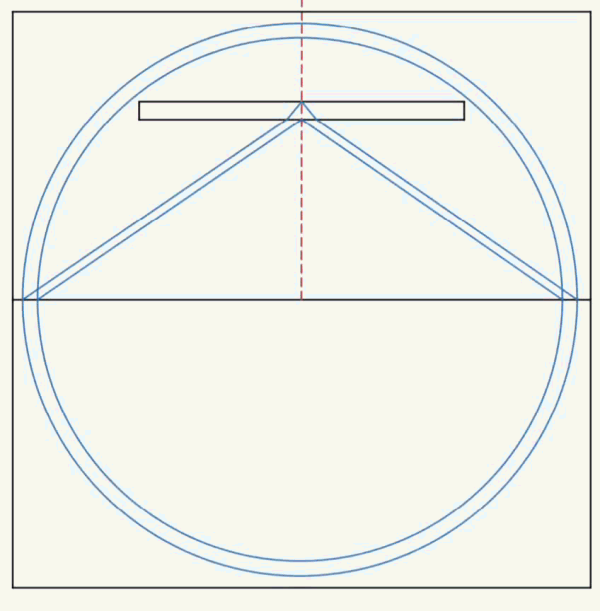 Anode
Hit on anode
~10 photonelectron

Cherenkov distribution 

Deformed distribution in different kinematic regions

Cherenkov Ring with seperated branches in some cases
liquid Radiator
Quartz
Anode
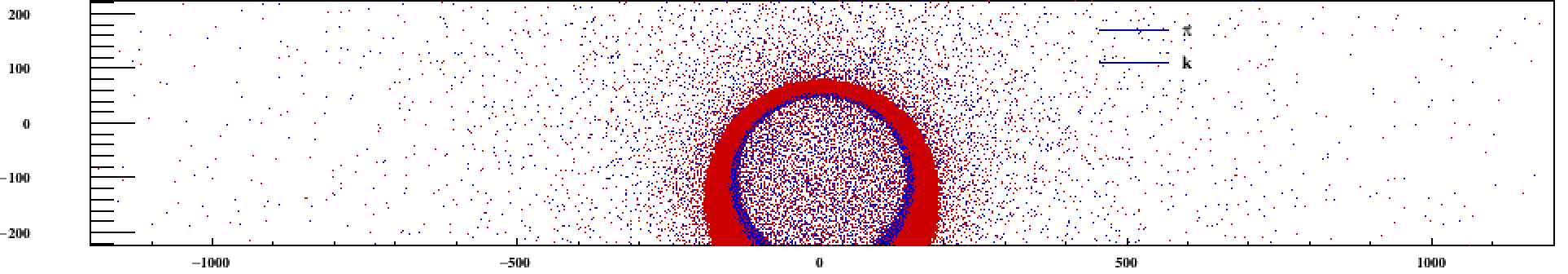 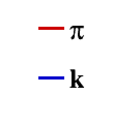 θ=90°
2GeV/c
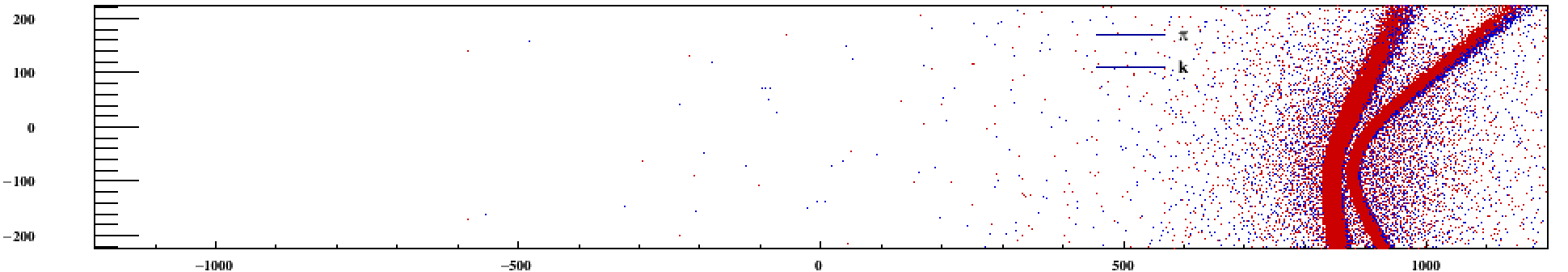 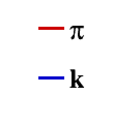 θ=45°
2GeV/c
Cherenkov dist.
Delta-Log-Likelihood Algorithm
For each partical hypothesis h , log-likelihood defined as
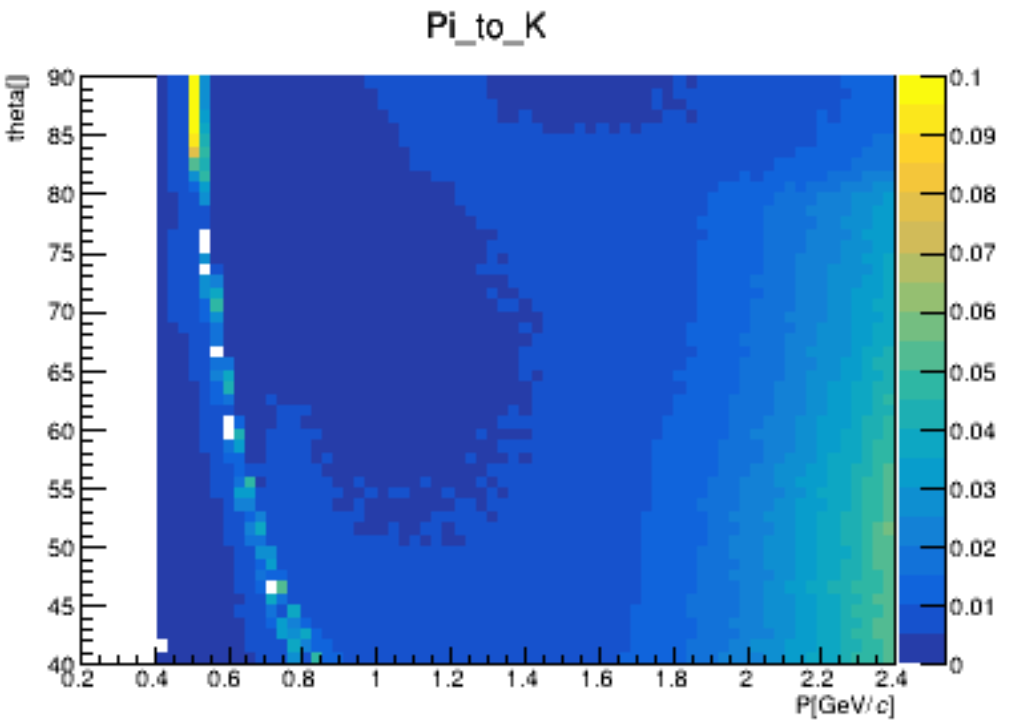 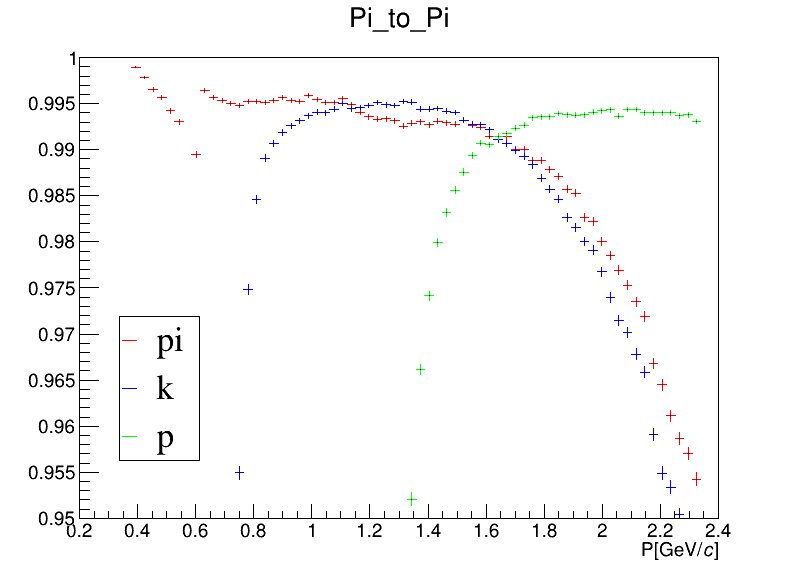 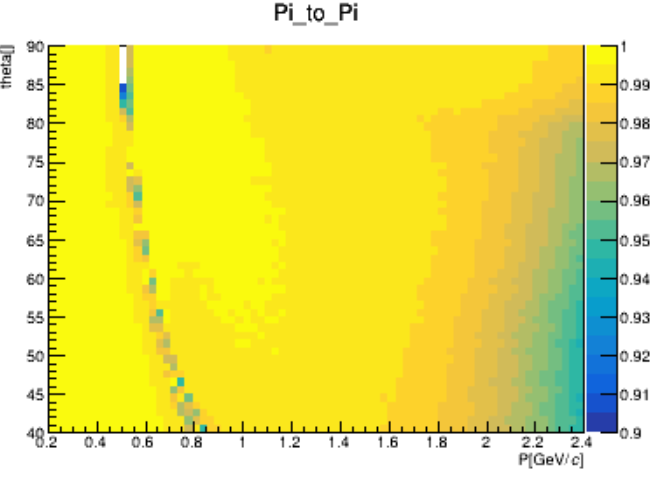 θ=60°
Standalone Simulation
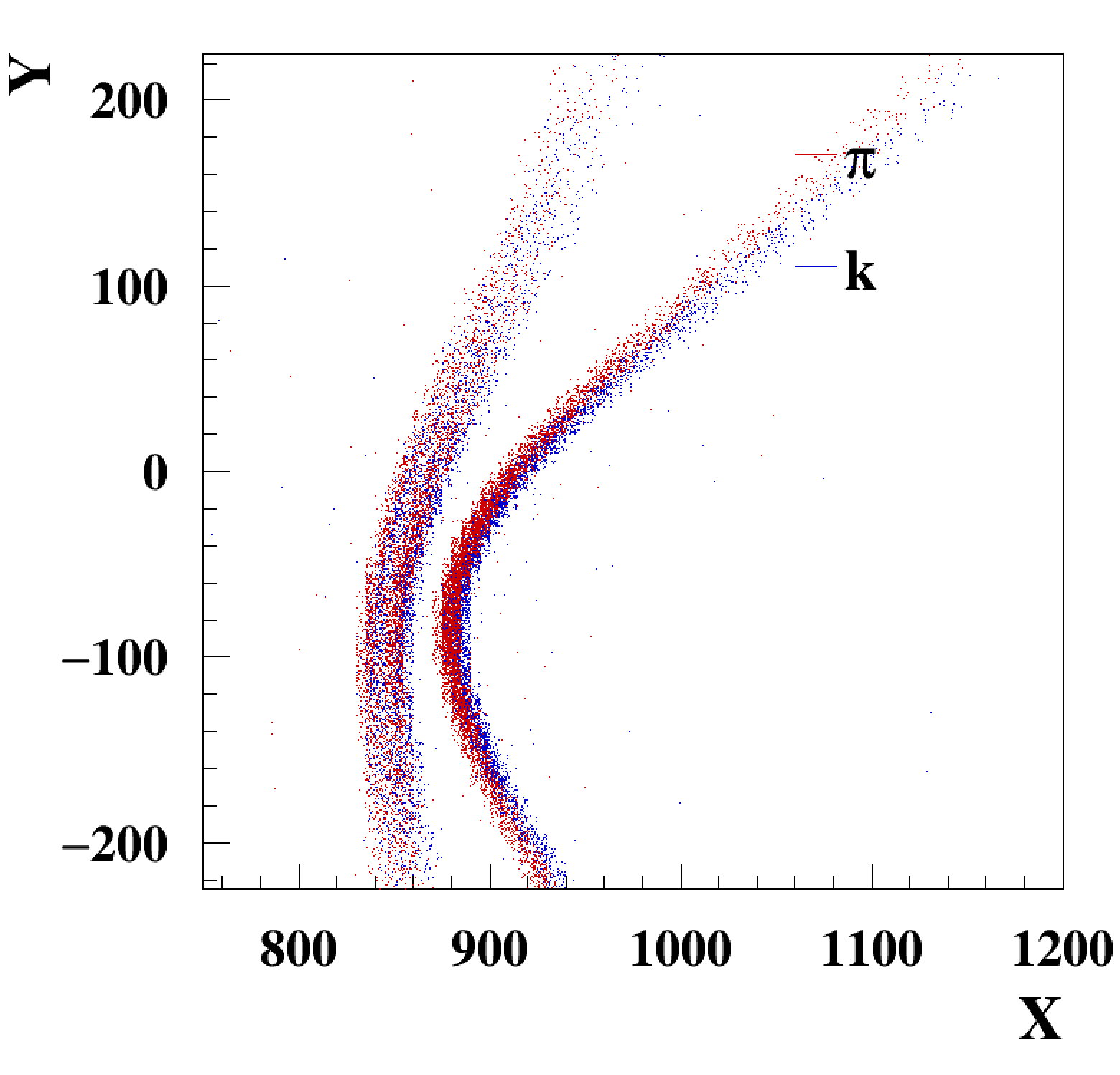 θ=45°
2GeV/c
Encoding Readout in Standalone Simulation
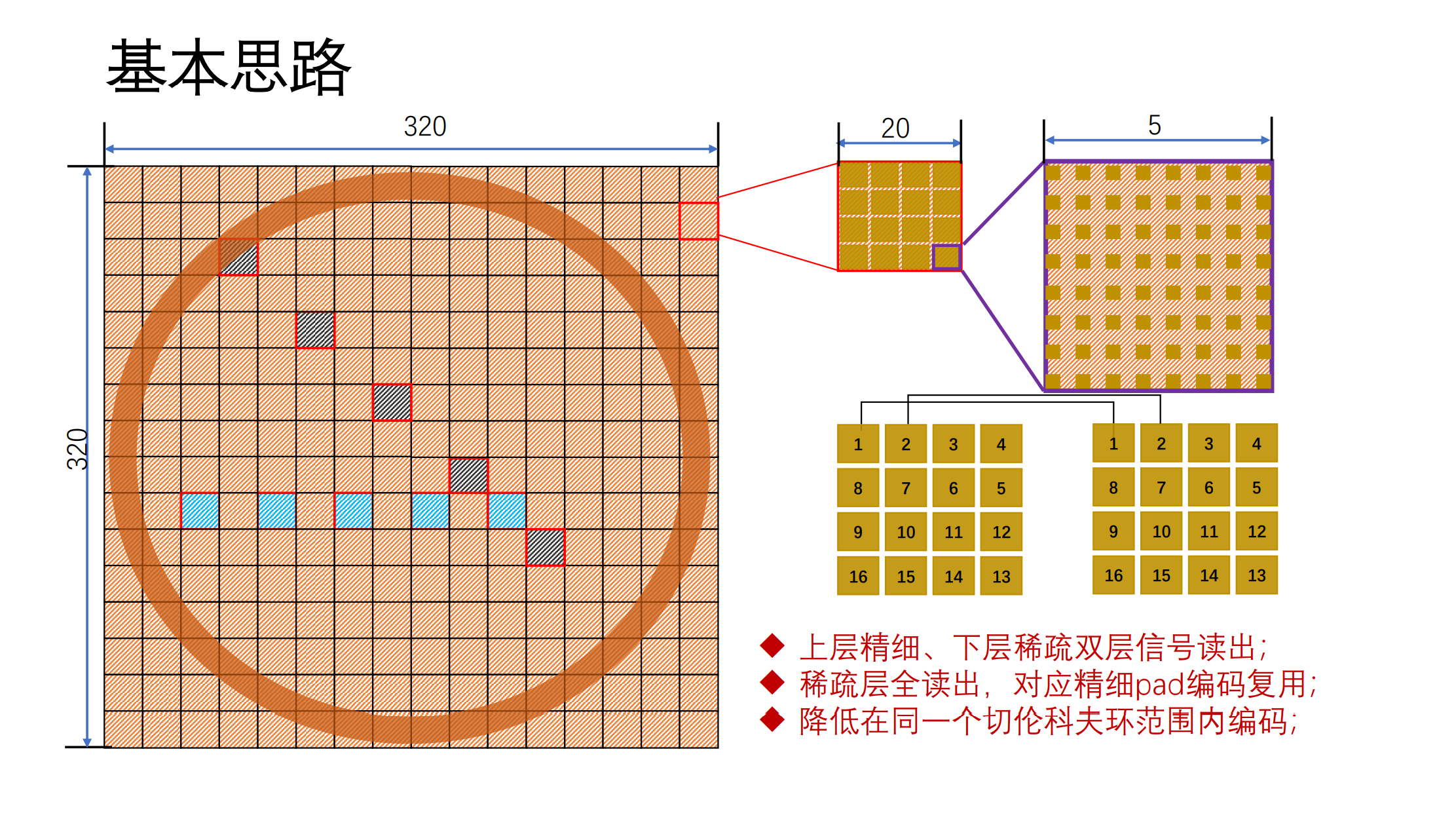 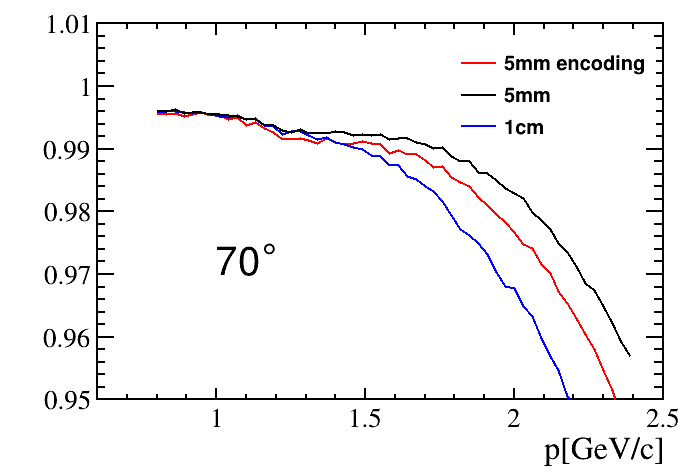 θ=
[Speaker Notes: 做下图为与束流夹角为70度情况下模拟给出π、k、p中π鉴别成功的概率；含1.35^-3的本底。]
Migration to OSCAR
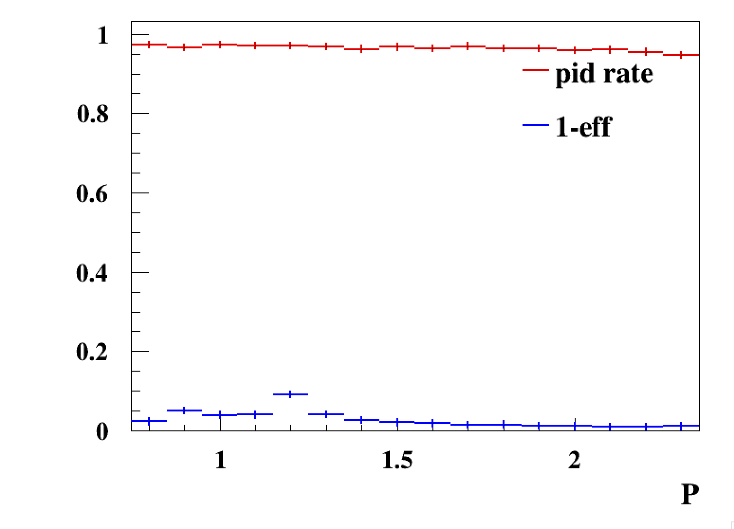 Convolutional Neural Networks
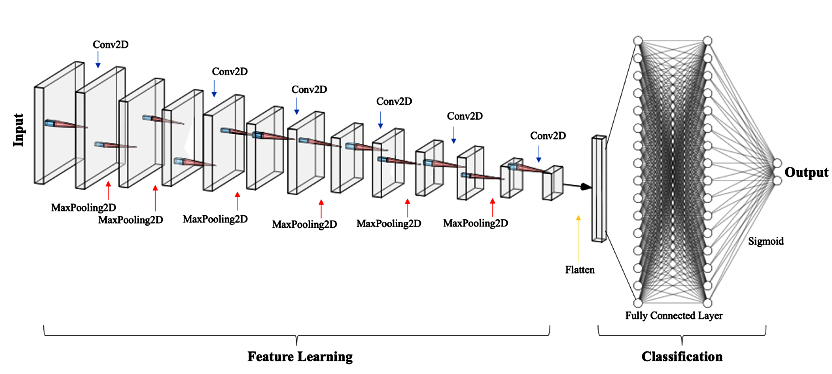 Disadvantages of DLL algorithm
Slow calculation: 
Frequently database access
Too many Poisson likelihood calculated
Data-MC agreement is highly required
Kaon hit

Pion hit
CNN used
Pro
PID efficiency ~ similar level of likelihood method.
Highly accelerate the execution time to 1evt/2ms (1 2080Ti).
Con
Only take fixed-size images , lack of track information
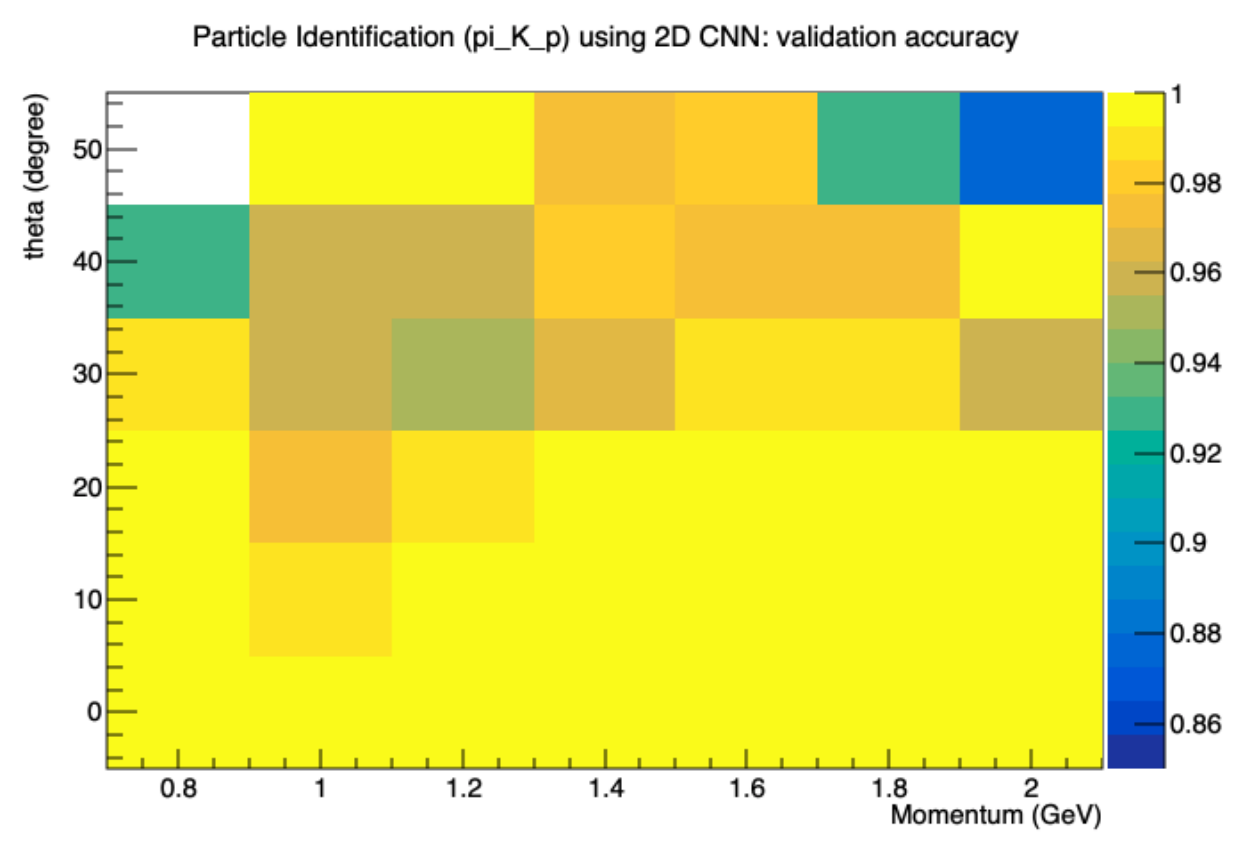 Graph Neural Networks
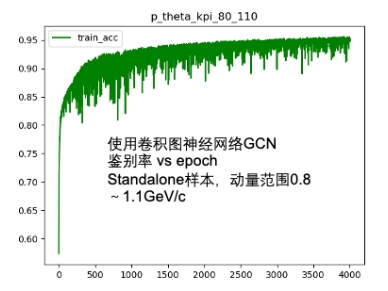 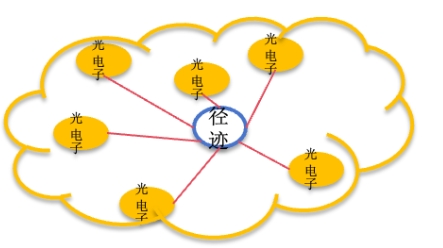 > 95％ when  the training sample size > 4000
Conclusion
Future Plan:
optimize DLL algorithm
More simulation under OSCAR framework
Continue to work on neural network algorithm
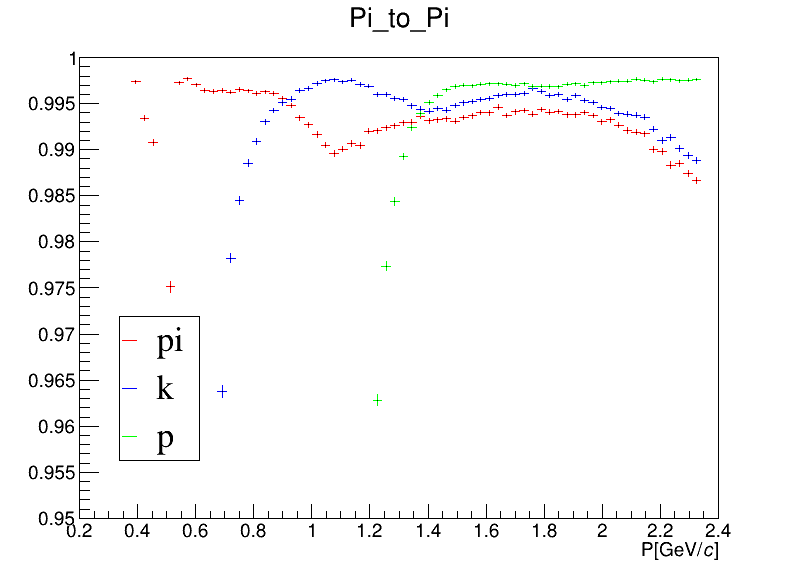 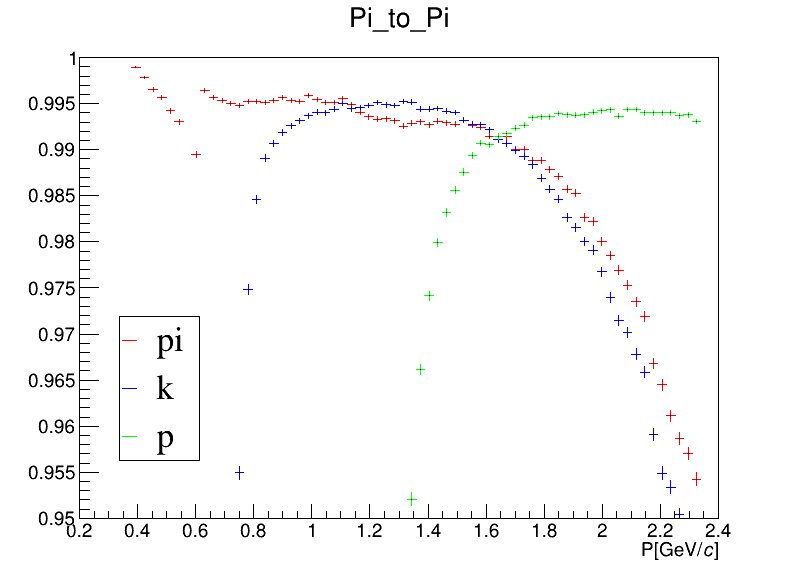 θ=90°
θ=60°
Backup
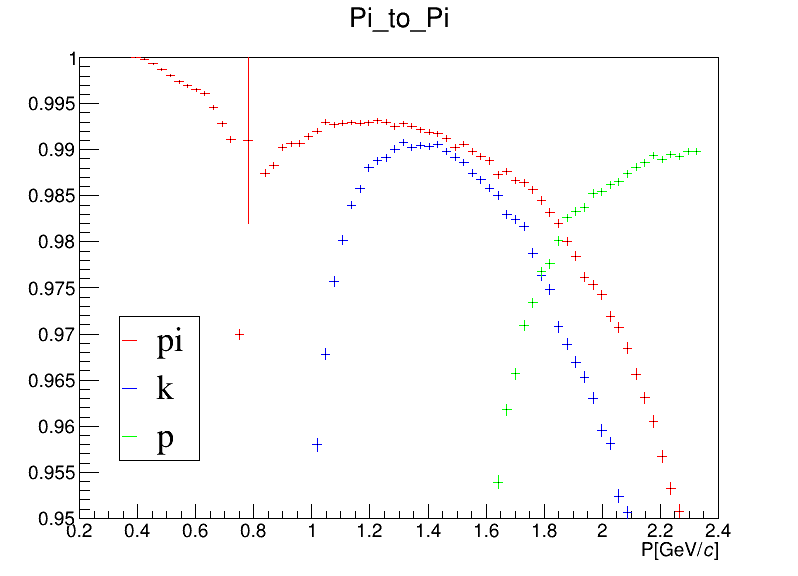 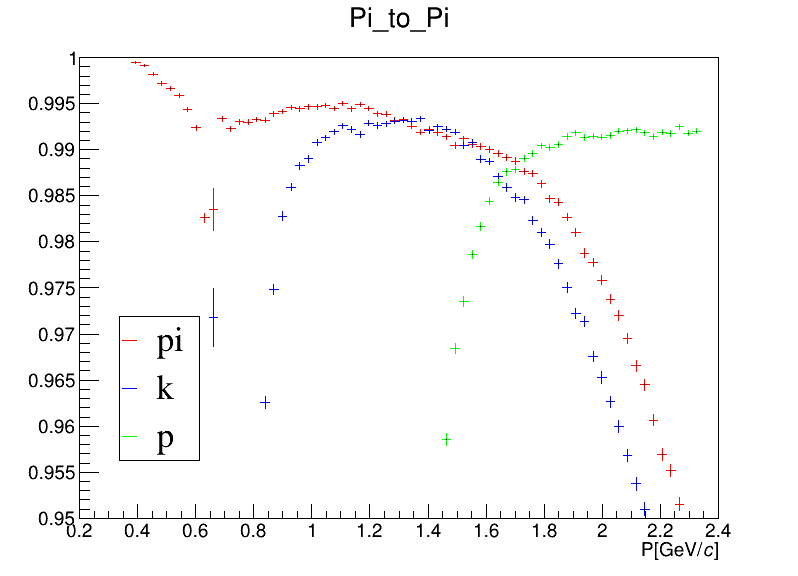 θ=50°
θ=40°
Backup
PID efficience decrease with the Cherenkov Ring deformed